Test our skills - Corner office
Axel Bergström, Pontus Åkerling, Alexsander Nordvall, Niklas Örberg och Jenny Eberger
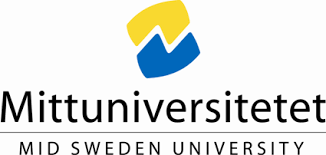 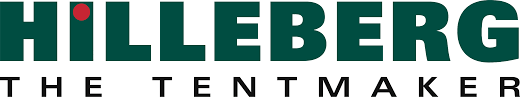 Behov
Få användning av spillbitar
Stärka varumärket
Fler kvalificerade sömmerskor
Spill blir till PR-goodie bag
Stärka varumärket
Hilleberg värnar om miljön
Minskat svinn
Hilleberg värnar om barnen
Glada barn glada föräldrar
Giveaways
Enkla produkter utav spillbitar
Kvalitetsprodukter 
Funktionella och kvalitativa produkter som representerar Hilleberg
Showcase av tekniker
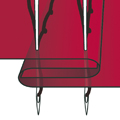 Sömmerskorna
Träna på PR-produkter
Samma sömmar, samma kvalitet
Mindre kostnad vid misslyckande
Spillis blir till vante
Möjlighet till sammarbeten
Hillebergs specialkompetens – tält
Dra nytta av kompetens i närområdet
Klättermusen
Woolpower
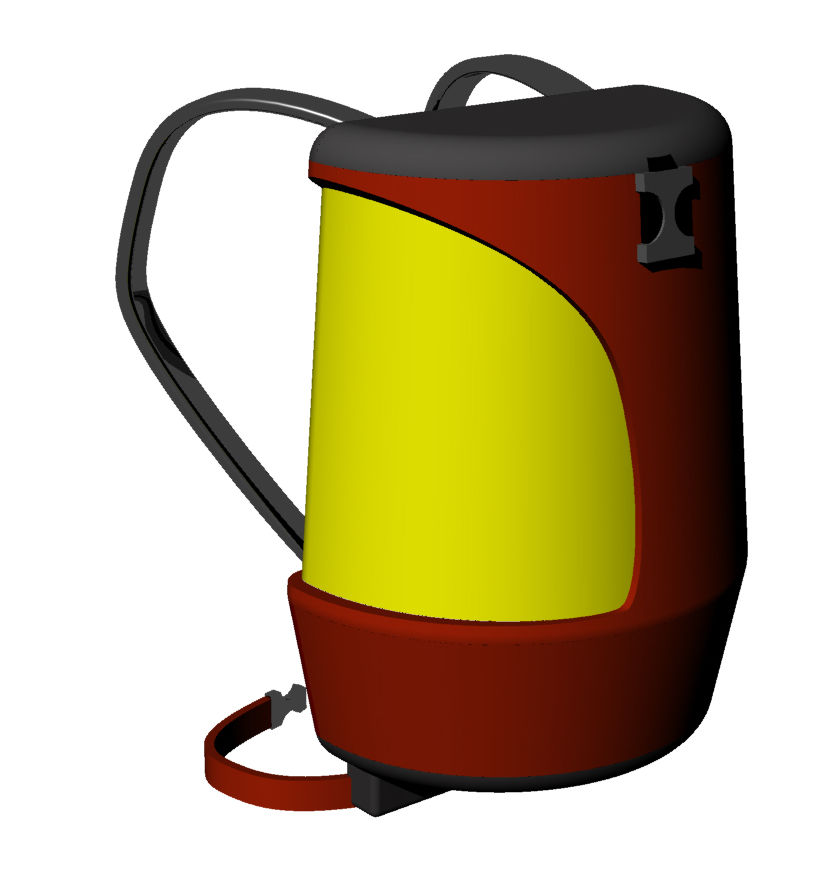 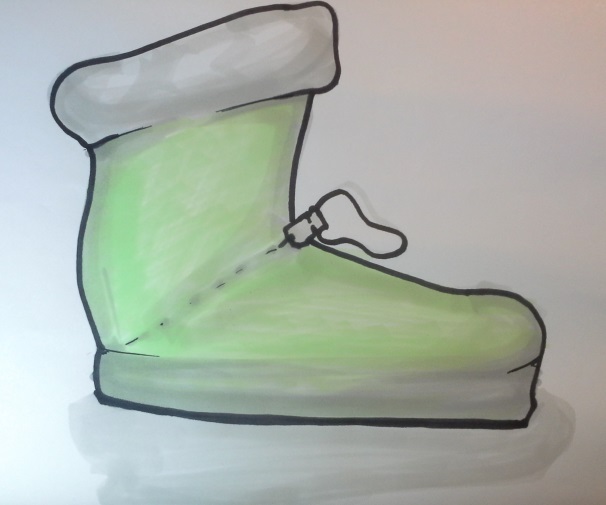 Tack för oss!